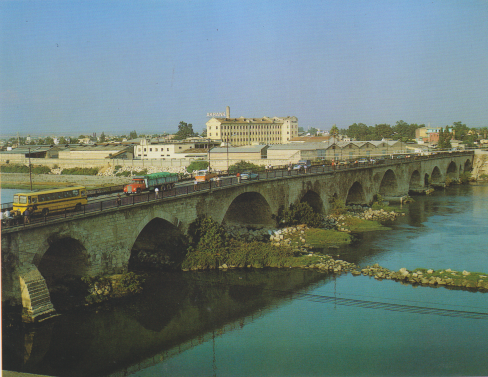 Adana, ponte romano, tempo di Adriano
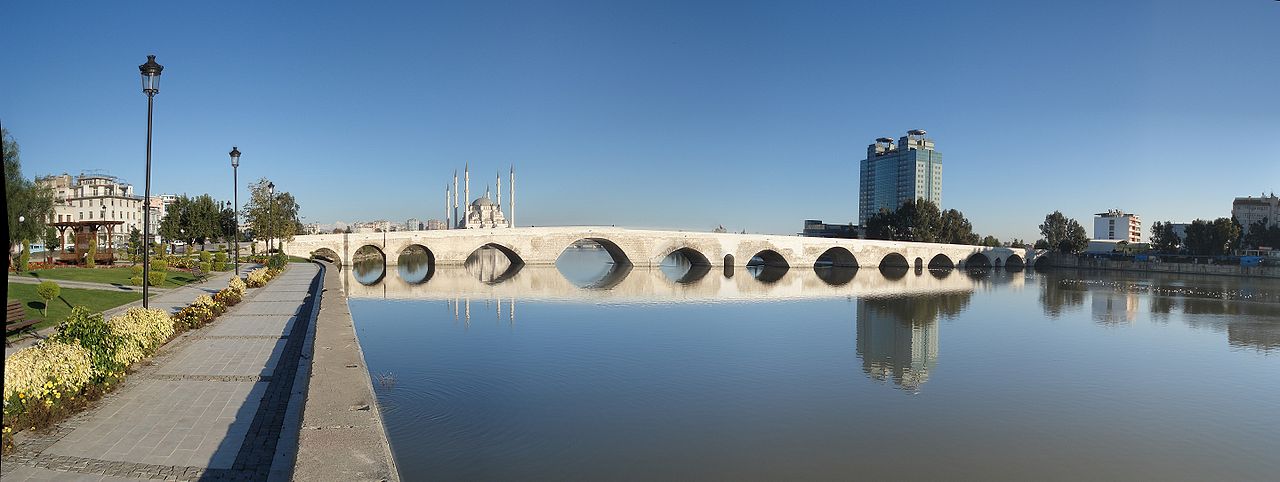 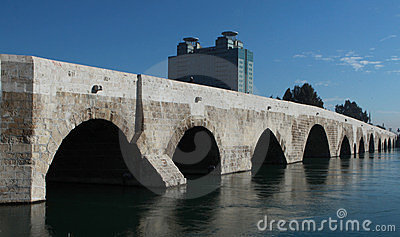